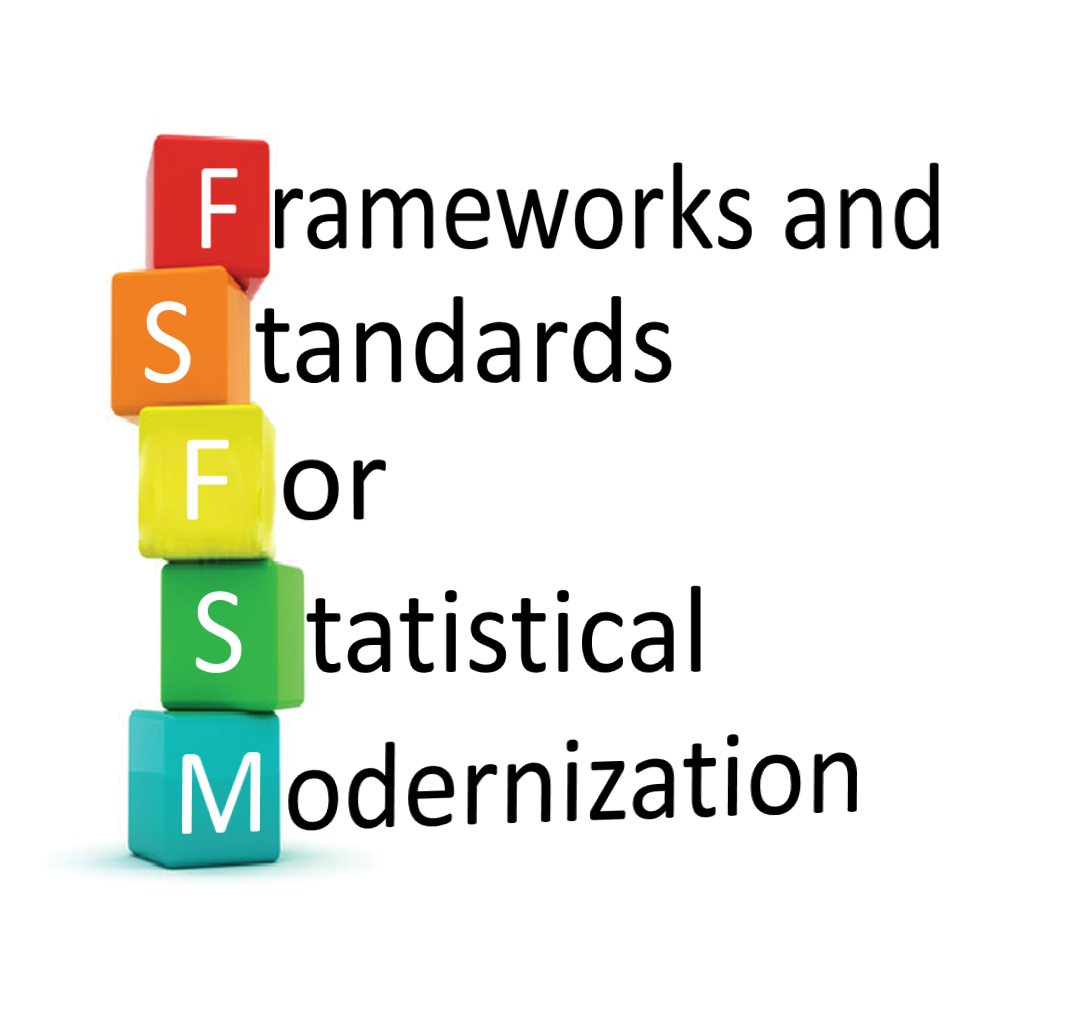 2013 HLG Project
“support the enhancement and implementation of the standards needed for the modernisation of statistical production and services”
Objectives
To ensure access to the standards 
To increase coherence between these standards
To provide support mechanisms for the practical implementation 
To ensure promotion and maintenance of the GSBPM and the GSIM,
Implementing GSIM
GSIM  Implemention Group

providing support for a community of GSIM “early adopters”
forum for the exchange of experiences
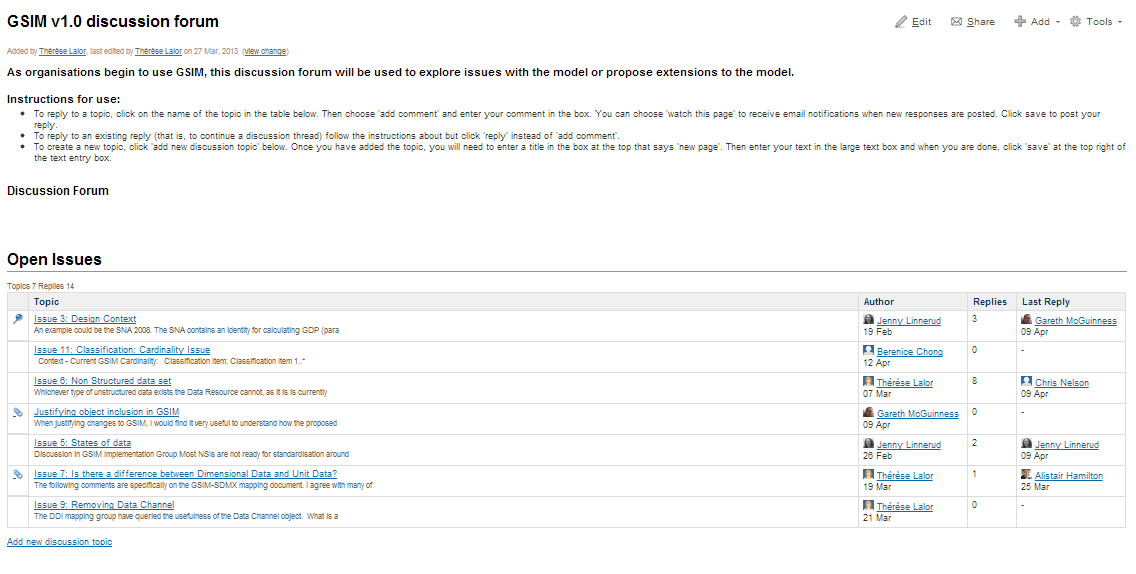 http://www1.unece.org/stat/platform/display/metis/GSIM+v1.0+discussion+forum
Mapping GSIM to DDI and SDMX
Detailed mapping between the information objects in the GSIM, with those in the information models of DDI and SDMX. 
Aims to identify any issues affecting the coherence of these standards
Propose solutions where possible
Revising GSBPM
Gather feedback from users on potential changes to the model. 
Possible new version of GSBPM
http://www1.unece.org/stat/platform/display/metis/GSBPM+discussion+forum
Links to geo-spatial standards
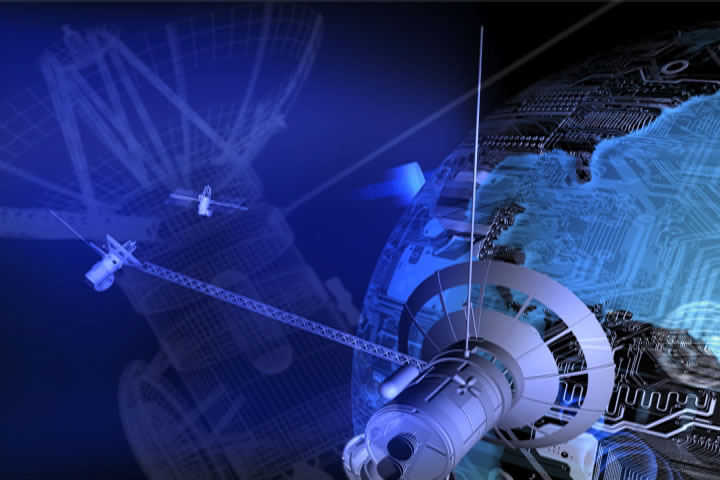 A task team is being launched to do an initial assessment of the role of geo-spatial standards in the modernisation of official statistics
Training, advocacy and communication
Standards are good!
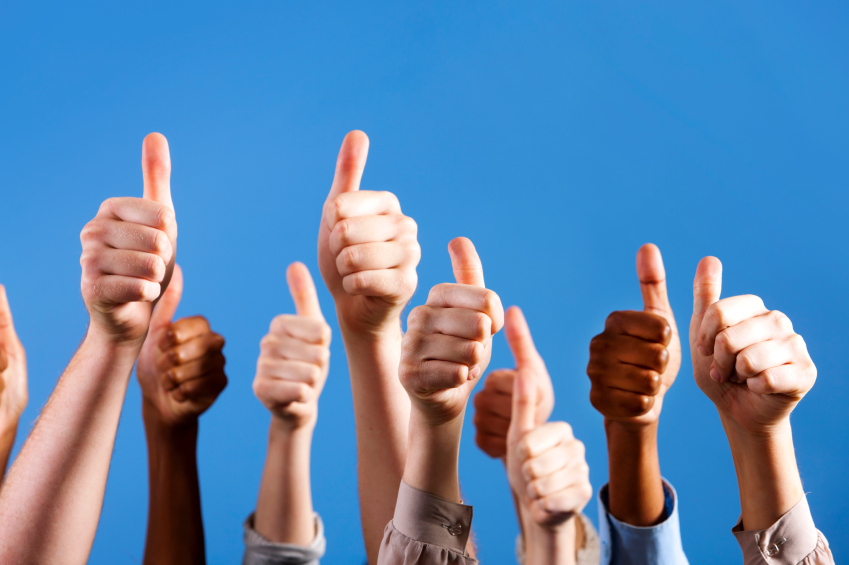 Get involved!
Anyone is welcome to contribute to this work.